স্বাগতম
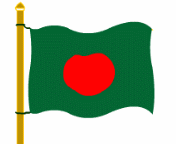 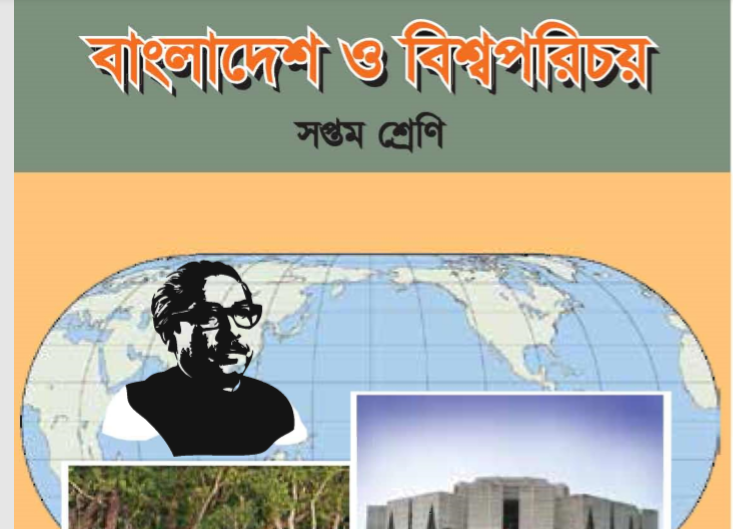 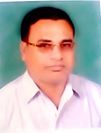 পরিচিতি
শ্রেনি-৭ম
বিষয়-বাংলাদেশ ও বিশ্বপরিচয়
অধ্যায়-১ম
সময়ঃ৫০ মিনিট
আইডি নং-২৭৫
নাম-বিকাশ চন্দ্র বিশ্বাস
সহকারি শিক্ষক
হলতা কুমিরমারা আবুজাফর মাধ্যমিক বিদ্যালয়
ছবি গুলো লক্ষ্য করি
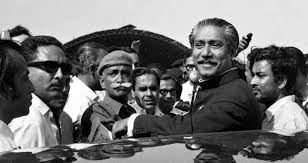 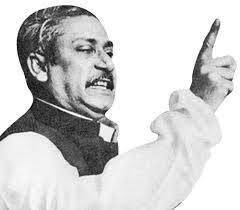 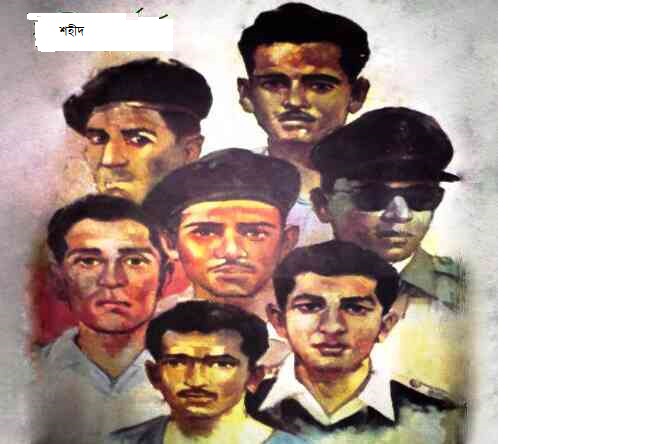 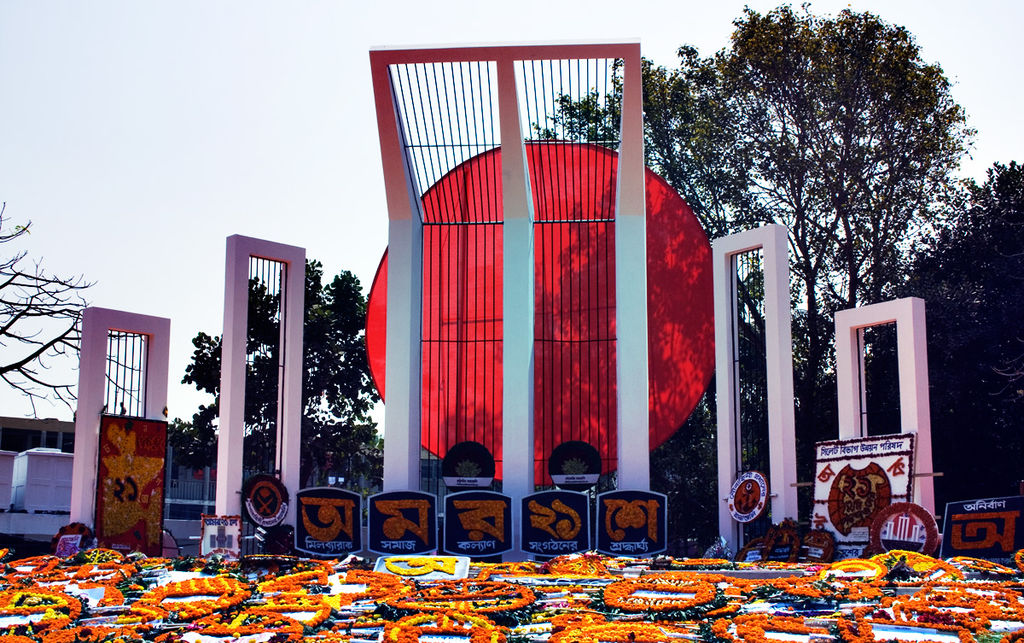 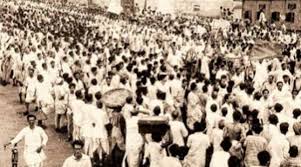 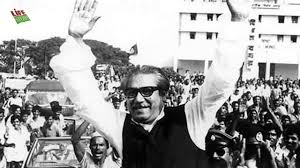 বাংলাদেশের স্বাধীনতার সংগ্রাম
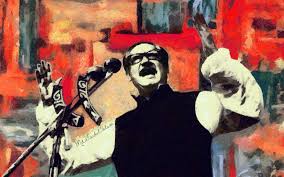 শিখনফল
এই  পাঠ  শেষে শিক্ষাথীরা জানতে পারবে
রাষ্ট্র ভাষা আন্দোলনের কারন বর্ননা করতে পারবে
রাষ্ট্র ভাষা আন্দোলন ঘটনা ব্যাখ্যা করতে পারবে
ছয় দফা আন্দোলন সর্ম্পকে বর্ননা করতে পারবে
ছবিটি লক্ষ্য কর
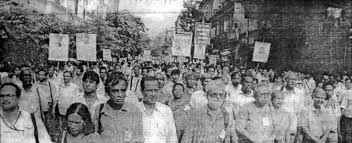 একক কাজ
ভাষা আন্দোলন কত সালে  হয় ।
বিজয় দিবস কত তারিখে ।
ছবিটি লক্ষ্য করি
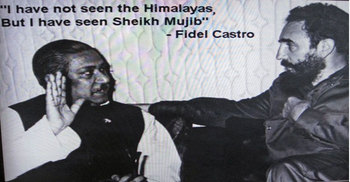 জোড়ায় কাজ
ছয় দফা কর্মসুচী গুলো লেখ?
দলীয় কাজ
ছয় দফাকে বাংলায় মুক্তির দলিল বলা হয় কেন?
মুল্যায়ণ
বিজয় দিবস কত তারিখে ।
কেন্দ্রীয় শহীদ মিনার কোথায় অবস্হিত।
বাড়ীর কাজ
১৯৭০ সালের নির্বাচনের ফলাফল বর্ননা  কর।
ধন্যবাদ
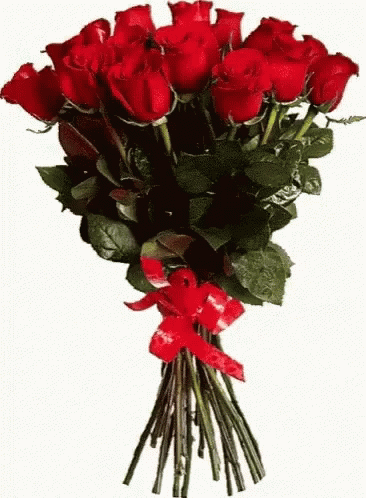